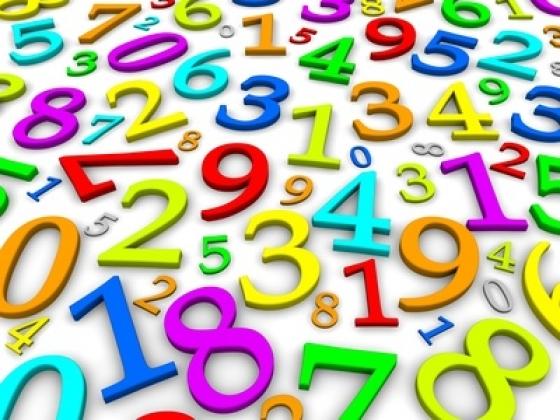 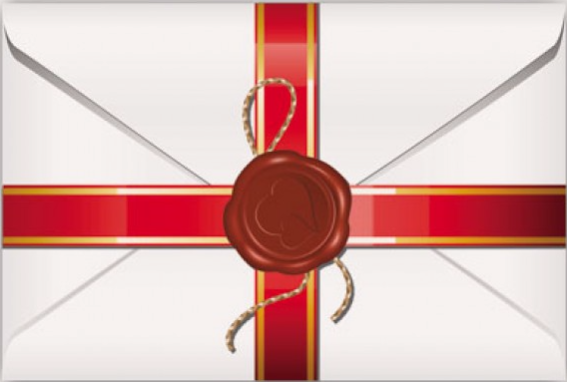 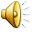 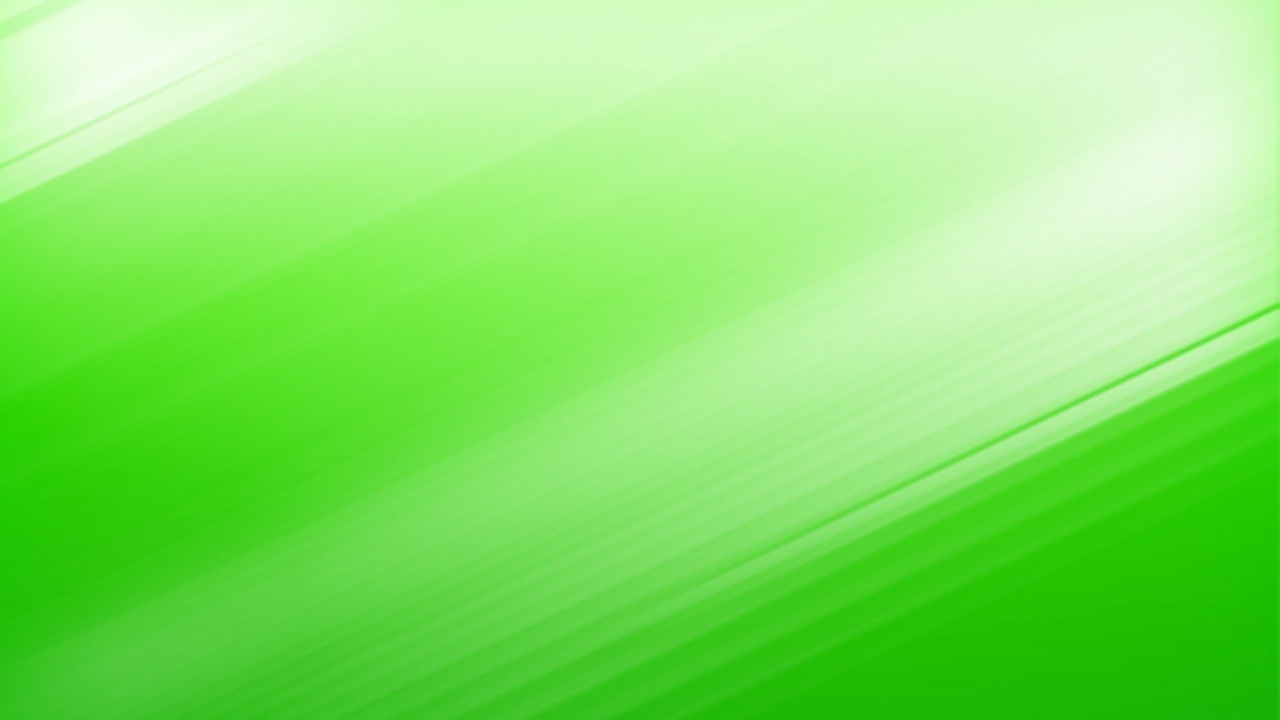 «Дорогие ребята! Мы, Нолик и Симка , отправились путешествовать в математическую страну, но заблудились. Чтобы вернуться назад нам  необходимо выполнить несколько заданий . Вы не могли бы нам помочь?»
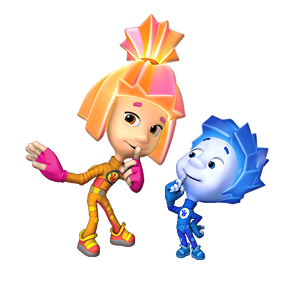 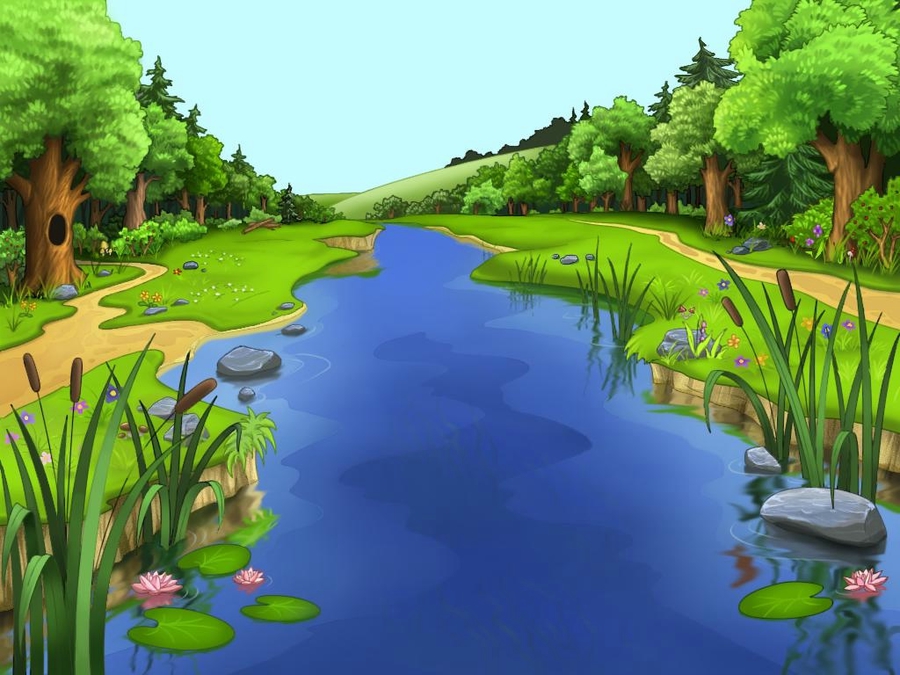 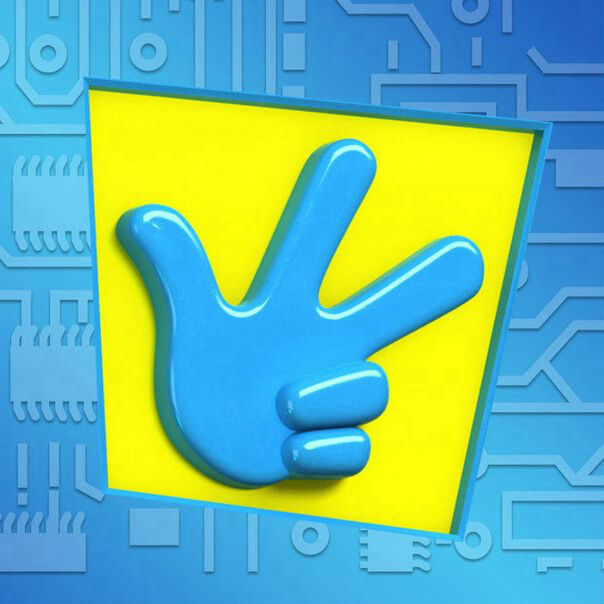 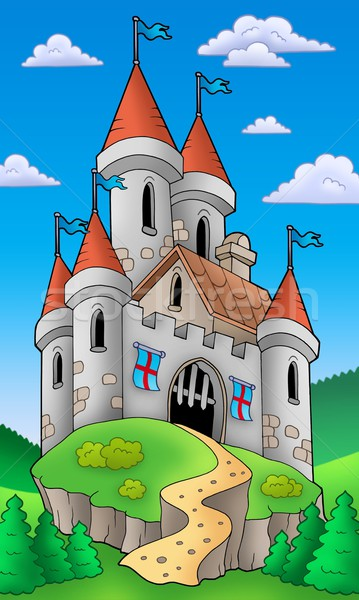 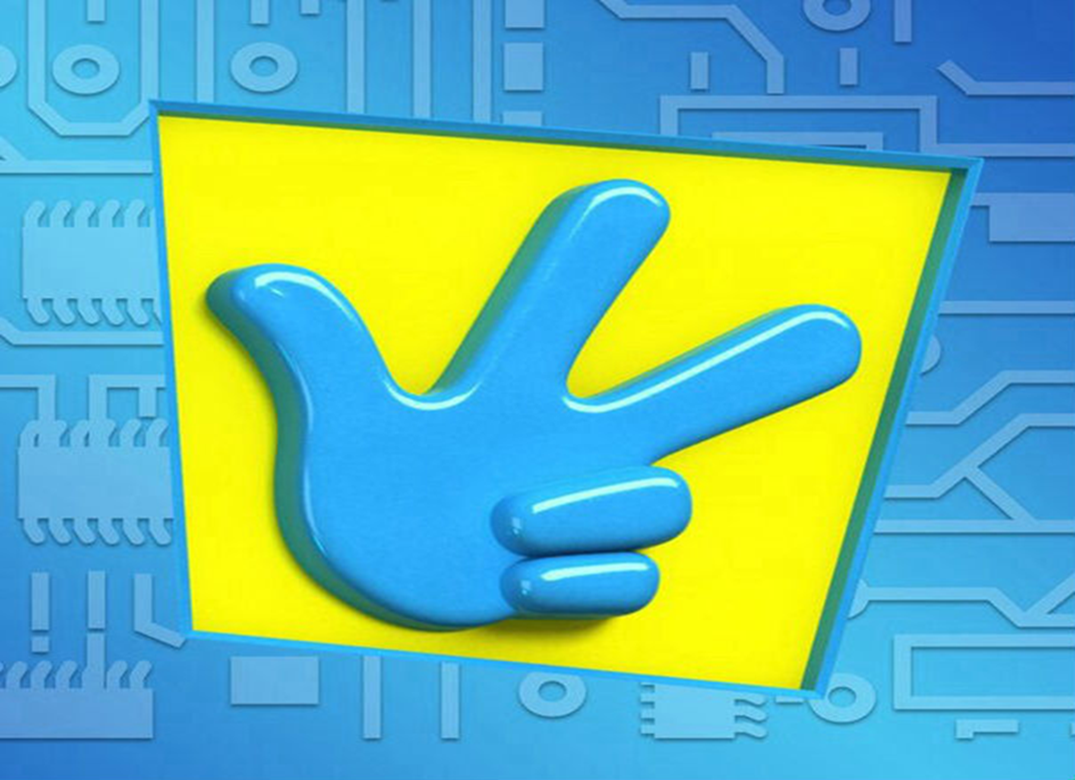 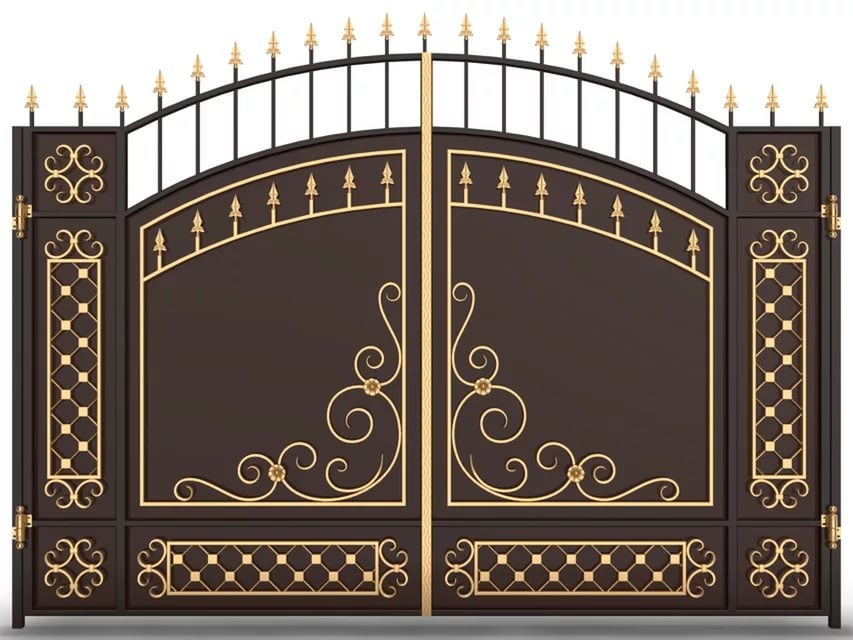 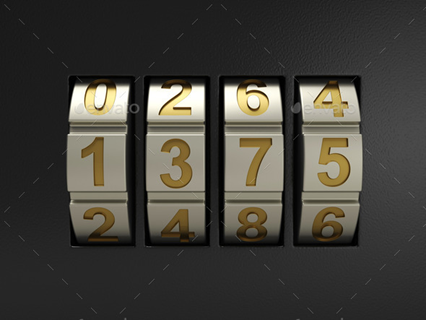 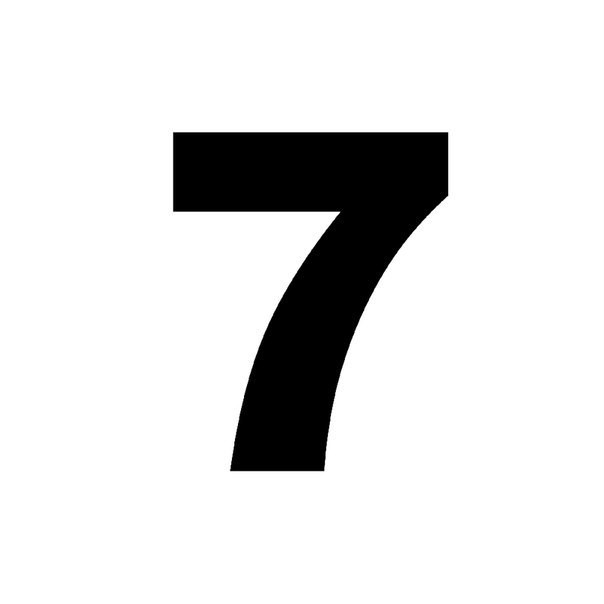 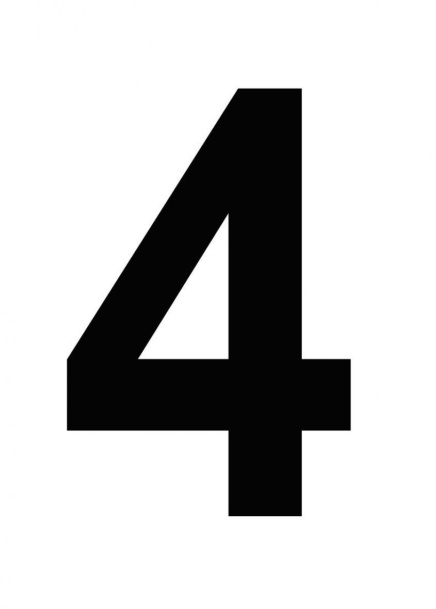 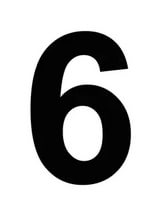 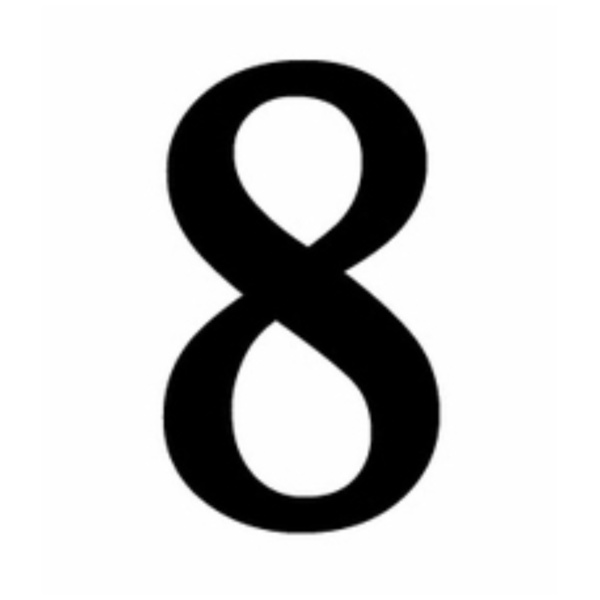 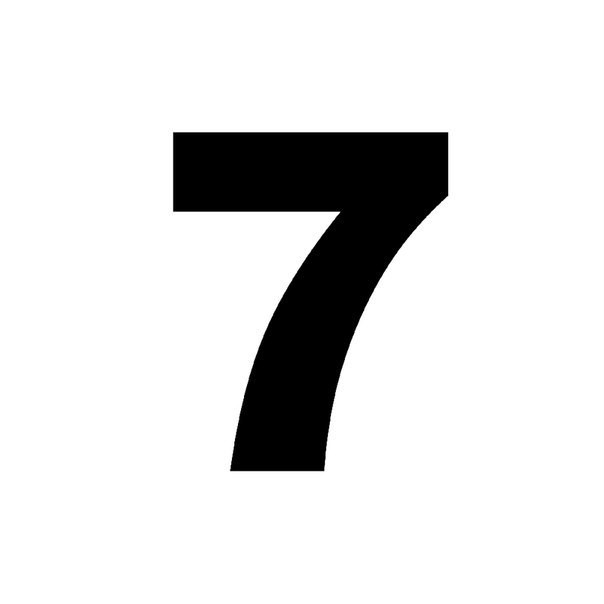 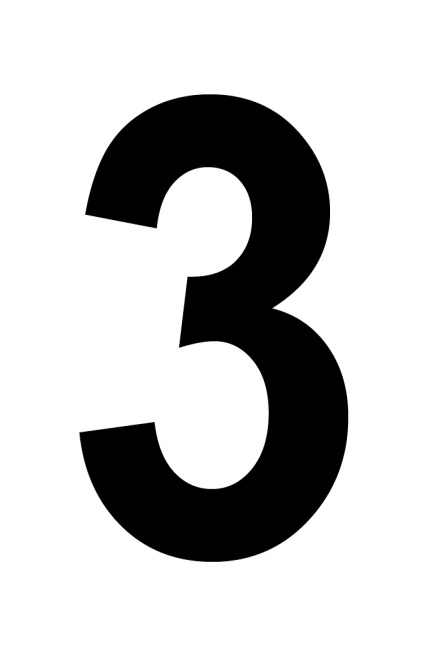 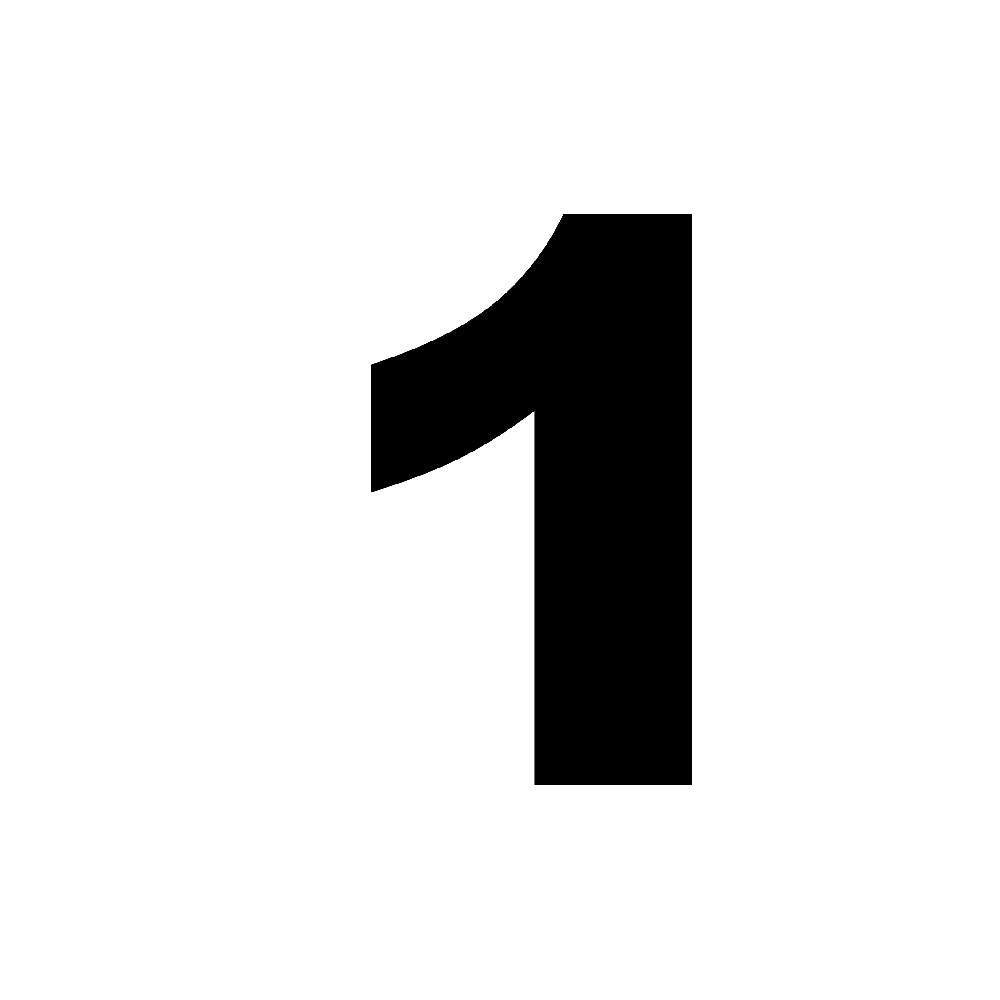 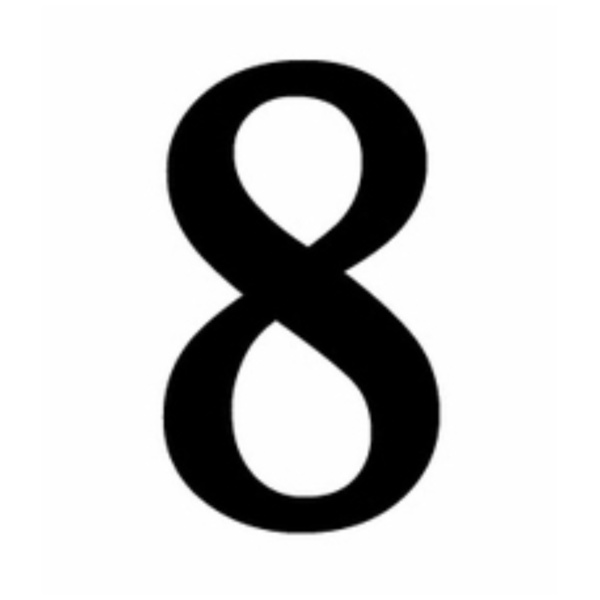 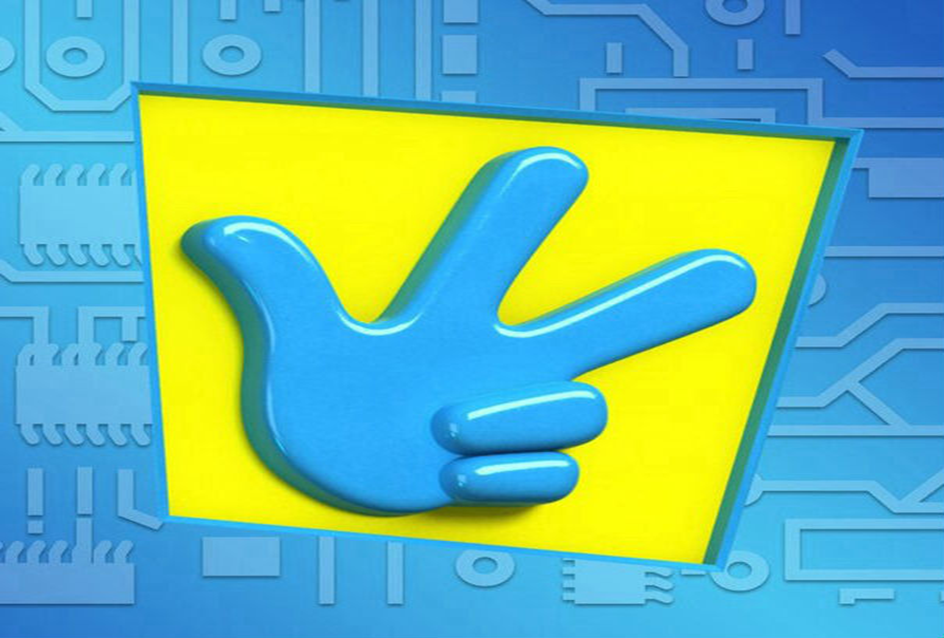 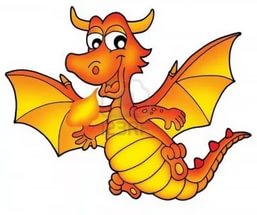 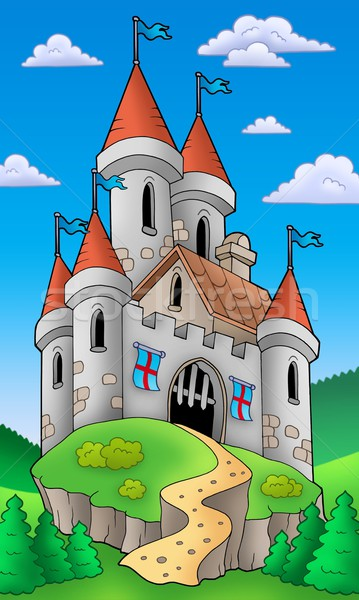 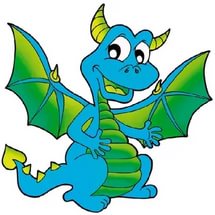 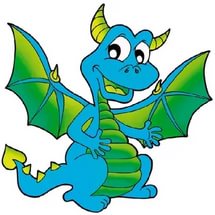 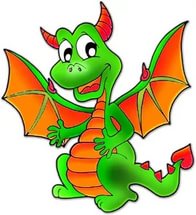 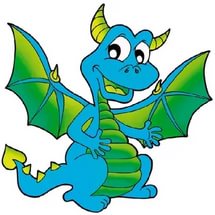 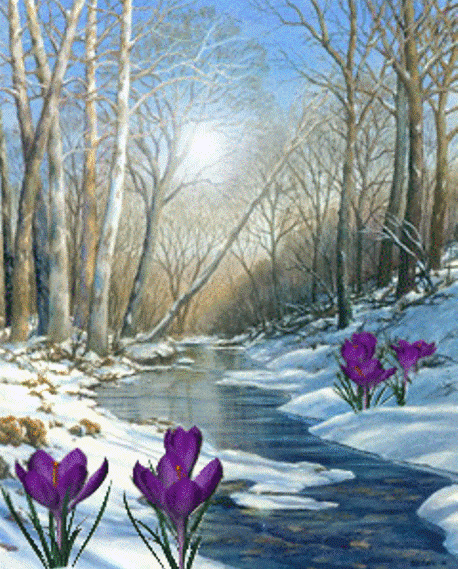 8   1
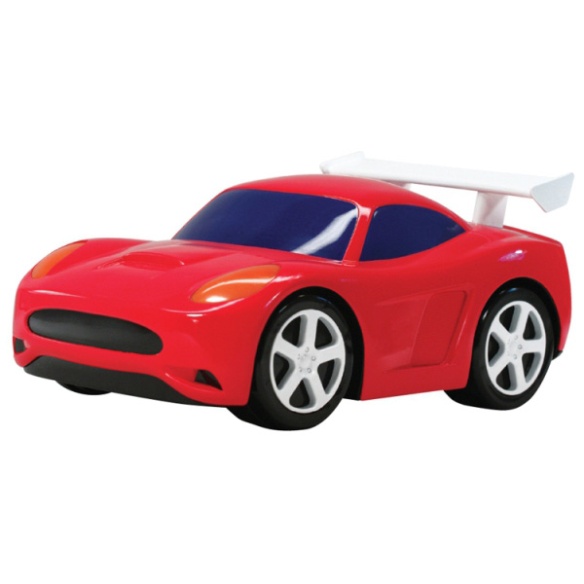 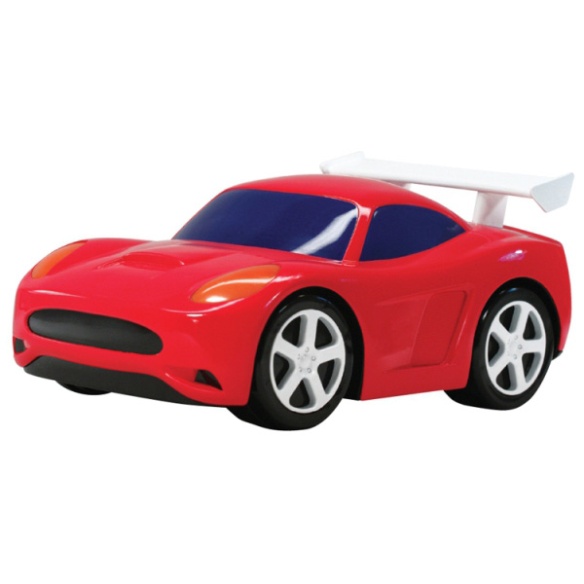 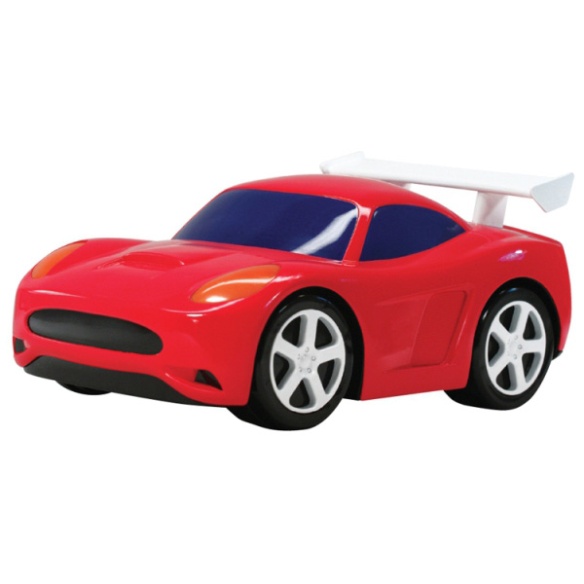 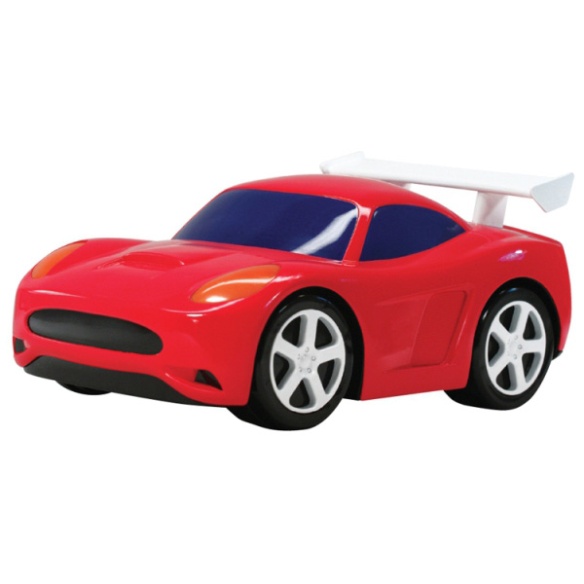 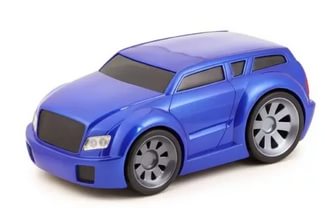 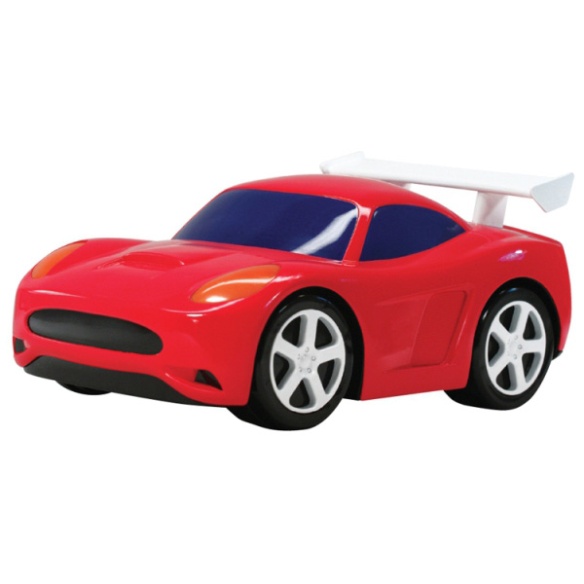 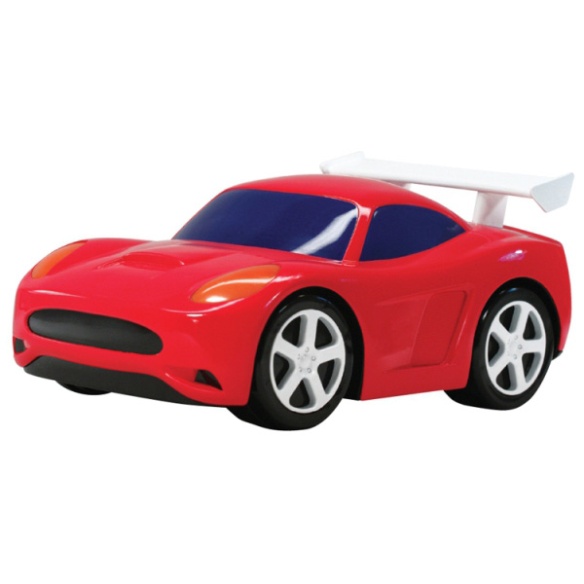 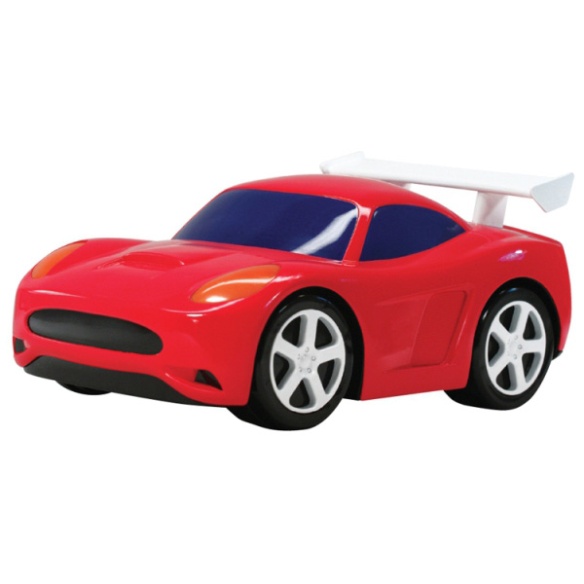 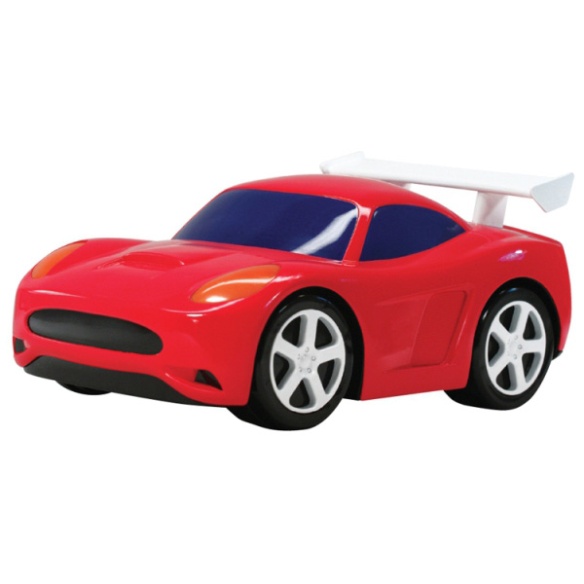 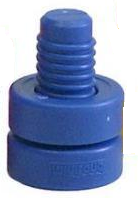 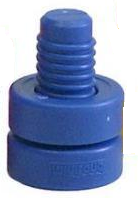 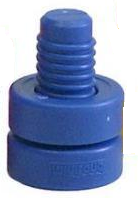 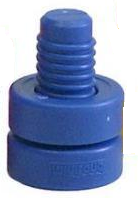 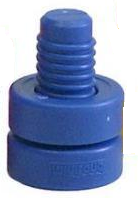 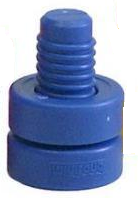 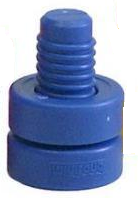 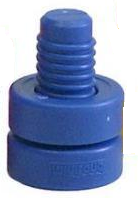 6  1
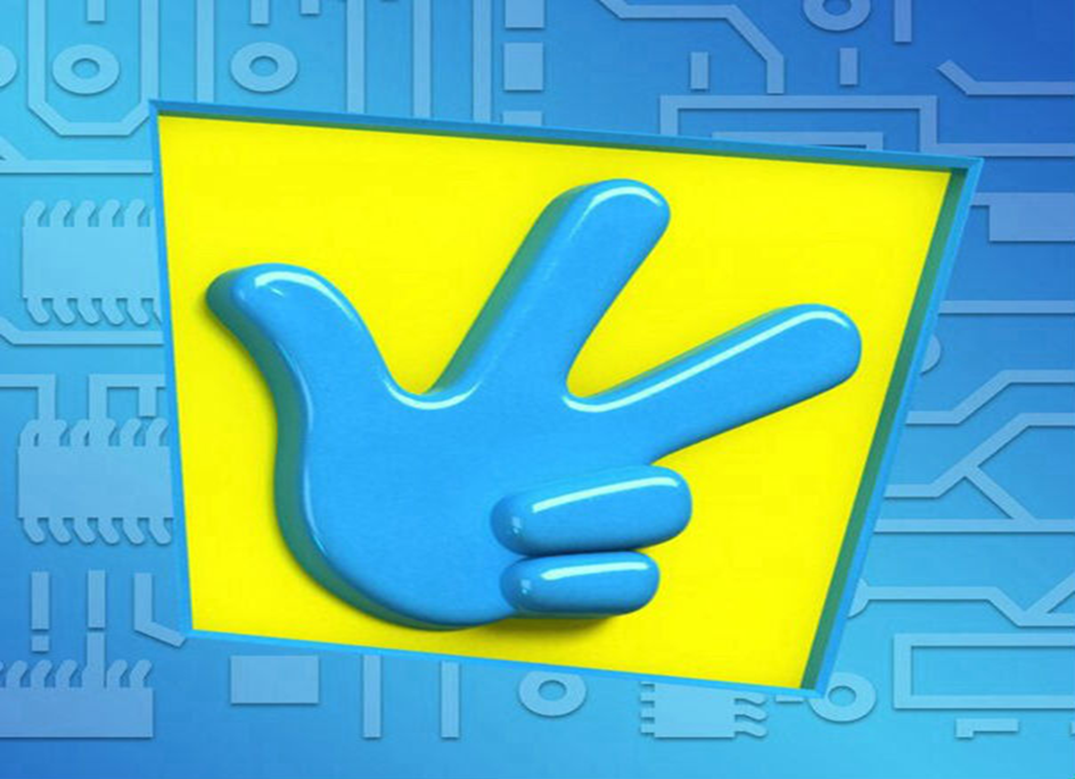 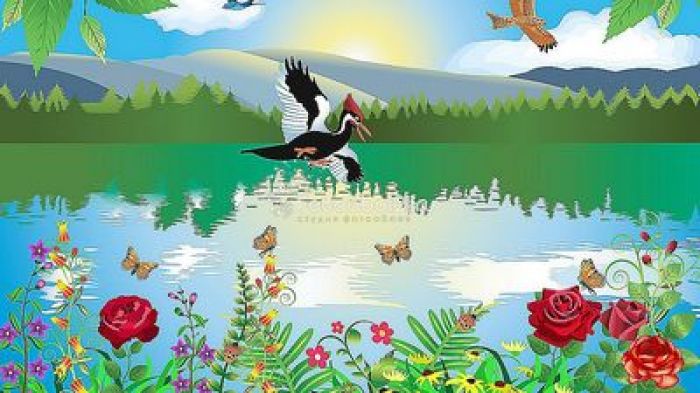 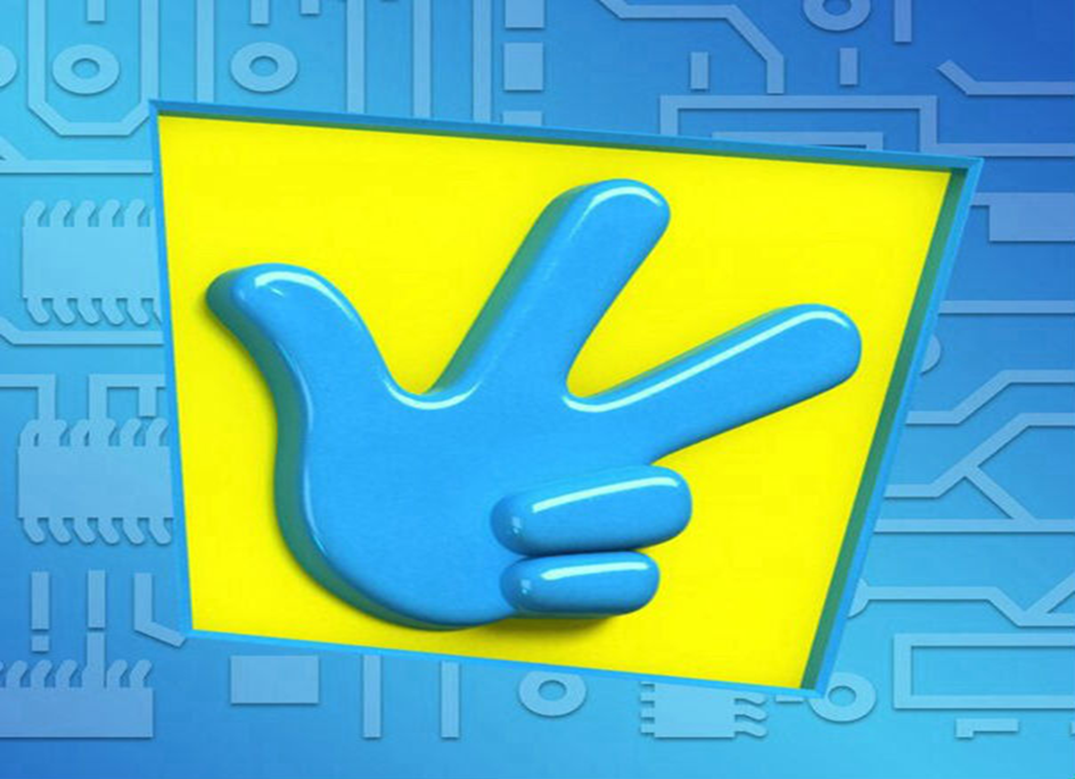 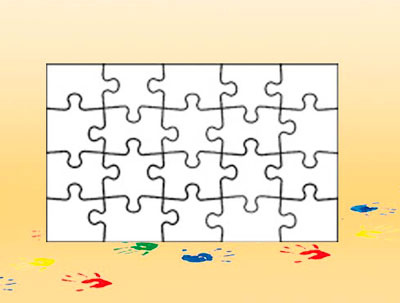 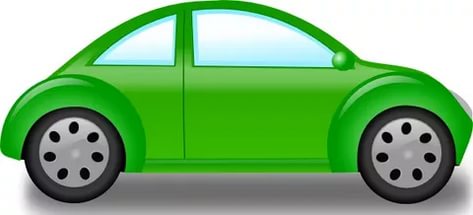 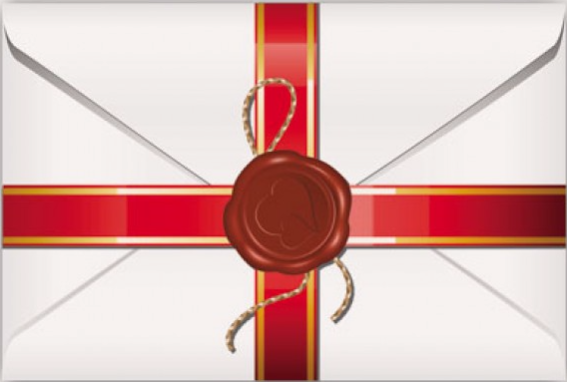 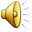 Спасибо вам ребята ,что вы помогли
 нам выполнить задания и вернуться домой .
А в подарок мы вам дарим игру. Чтобы её найти ,нужно внимательно посмотреть на схему группы . Место , где находится игра , обозначено красным кружком . Удачи!
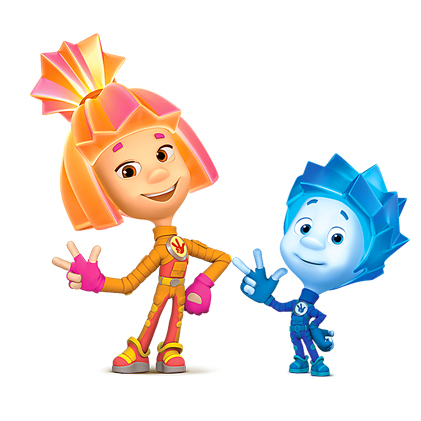 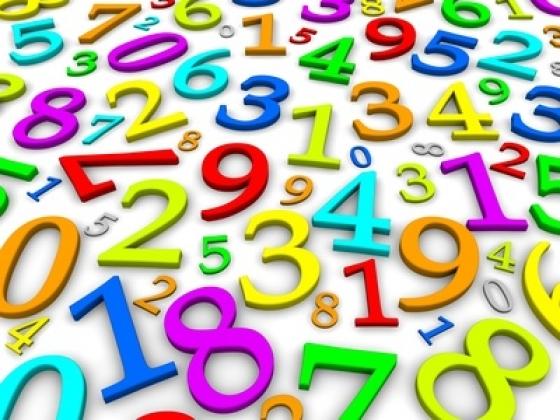